รายวิชา 201110Integrated Mathematical Science (คณิตศาสตร์บูรณาการ)
ภาคการศึกษาที่ 1 ปีการศึกษา 2557
1
ผู้สอนจากภาควิชาวิทยาการคอมพิวเตอร์
Lecture



Lab
2
201110: Lab สัดส่วนการให้คะแนน
สอบกลางภาค				28%
สอบปลายภาค				32%
สอบปฏิบัติการ				20%
คะแนนเก็บระหว่างปฏิบัติการ 		13%
คะแนนเข้าเรียน (11 ครั้ง)	7%
คะแนนส่งงานแลบ (11 ครั้ง)	6%
SDL (งาน/กิจกรรมที่มอบหมาย) 	7%
33%
3
201110: Lab การสอบ
สอบกลางภาค	
วันศุกร์ที่ 10 ตุลาคม 2557
สอบปฏิบัติการ
วันพุธที่ 26 พฤศจิกายน 2557 เวลา 13.00-17.00
Sec 001    เวลา   13.00-14.00 น. 
Sec 002    เวลา   14.00-15.00 น.  
Sec 003    เวลา   15.00-16.00 น. 
Sec 004    เวลา   16.00-17.00 น. 
สอบปลายภาค
วันพฤหัสบดีที่ 4 ธันวาคม 2557
4
201110: Lab รายละเอียดเนื้อหา
ปฏิบัติการที่ 1    Pretest
ปฏิบัติการที่ 2     อินเทอร์เน็ต
ปฏิบัติการที่ 3     การใช้ PowerPoint 
ปฏิบัติการที่ 4     การใช้ Excel
ปฏิบัติการที่ 5     โปรแกรมช่วยดำเนินการกับเมทริกซ์ (Matrix Operation) *
ปฏิบัติการที่ 6     การใช้ Excel (ต่อ)   จบเนื้อหาก่อน midterm                     *
ปฏิบัติการที่ 7-9    การสร้างตัวแบบข้อมูล Access
ปฏิบัติการที่ 10    การหาค่าเหมาะที่สุดด้วย Excel                                            
ปฏิบัติการที่ 11 การแก้ปัญหาโดยใช้คณิตศาสตร์ สถิติ และคอมพิวเตอร์       
ปฏิบัติการสุดท้าย  สอบปฏิบัติการ
5
นโยบายการเข้าเรียน
มาให้ตรงเวลา เพื่อจะได้สามารถเลิกได้ตรงเวลา คือ 8.00-9.30 น.
มีการเซ็นชื่อเข้าเรียน 11 ครั้ง คิดเป็นคะแนนเก็บ 7 %
เข้าเรียนสายเกิน 20 นาที คิดเป็นขาดเรียน
ไม่นำขนม และเครื่องดื่มทุกชนิดเข้าห้อง lab
ไม่ทำกิจกรรมอื่นในขณะเรียน เช่น  คุย  เล่น internet หรือ เล่นเกม
ในกรณีที่นักศึกษาจำเป็นต้องขาดเรียน  
กรณีลากิจ ให้บอกอาจารย์ผู้สอนล่วงหน้า และต้องมีใบลา
กรณีลาป่วย ให้ส่งใบรับรองแพทย์ 
นักศึกษาจะได้รับอนุญาตให้เข้าเรียนชดเชยใน lab class อื่น และทำปฏิบัติการ ของสัปดาห์ที่ขาด
6
นโยบายการส่งงาน
ปฏิบัติการที่มอบหมายให้ทำในชั่วโมง lab จะกำหนดส่งท้ายชั่วโมง
ปฏิบัติการ ที่ส่งงานทาง web วันสุดท้ายของการส่ง คือวันก่อนหน้าวันเรียนปฏิบัติการครั้งต่อไป ก่อนเที่ยงคืน
นักศึกษาที่คัดลอกงานกันส่งจะได้ 0 ทั้งผู้คัดลอกและผู้ให้คัดลอก 
กรณีส่งช้า คะแนนเต็มของปฏิบัติการนั้น จะเหลือ 50%
7
นโยบายการส่งงาน (ต่อ)
ให้บันทึกไฟล์โดยใช้รูปแบบ LabDDNN_SSSSSSSSS  โดยที่    DD                     หมายถึงหมายเลขปฏิบัติการ    NN                     หมายถึงหมายเลขข้อของปฏิบัติการ    SSSSSSSSS    หมายถึง รหัสของนักศึกษา ตัวอย่างเช่น Lab0201_560510001  
 กรณีบันทึกไฟล์ผิดจากรูปแบบที่กำหนดและผู้ตรวจหาไม่พบ ถือว่าไม่ได้ส่ง ให้ทำการแก้ไขและส่งใหม่
8
เอกสารประกอบการเรียน (Lab)
เวบไซต์ของกระบวนวิชา
http://www.cs.science.cmu.ac.th/course/201110/
Facebook Group ของกระบวนวิชา
ให้นักศึกษาเข้าร่วมกลุ่มเพื่อติดตามข่าวสารและประกาศสำคัญต่างๆ (คะแนน ฯลฯ)
http://goo.gl/76Z02C
9
การส่งงานผ่านเว็บไซต์ (เฉพาะการบ้านที่กำหนด)
http://hw.cs.science.cmu.ac.th/CS_HW/p201110_lab.html
หรือ เข้าไปที่เว็บไซต์ของภาควิชา
http://www.cs.science.cmu.ac.th-> คลิกหัวข้อเว็บเพจส่งการบ้าน
โดยให้เลือก link  เพื่อ login ตาม section ที่ลงทะเบียนเรียน
** จะมีการแจก Username และ Password ในชั่วโมงปฏิบัติการ **
ให้นักศึกษาจดบันทึก Username และ Password  ให้ดี อย่าทำหาย
10
facebook group:  http://goo.gl/76Z02C
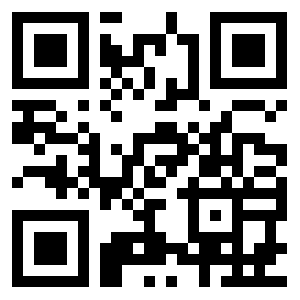 11